Designing the 
Rocket
Meeting 1
October/November
Agenda
9:00-9:30		Welcome, Share-Out, Objectives
9:30-10:20		Redesign Principles
10:20-10:30	BREAK
10:30-11:20	Better Way Challenge
11:20-11:30	BREAK
11:30-12:00	Empathy Maps
12:00-12:30	LUNCH
12:30-1:00		Reflection & How Might We Questions
1:00-1:45		Initiative Inventory
1:45-2:00		BREAK
2:00-2:45		Plan Time
2:45-3:00		Wrap Up
Links 
Slides -
Kansas Vision for Redesign
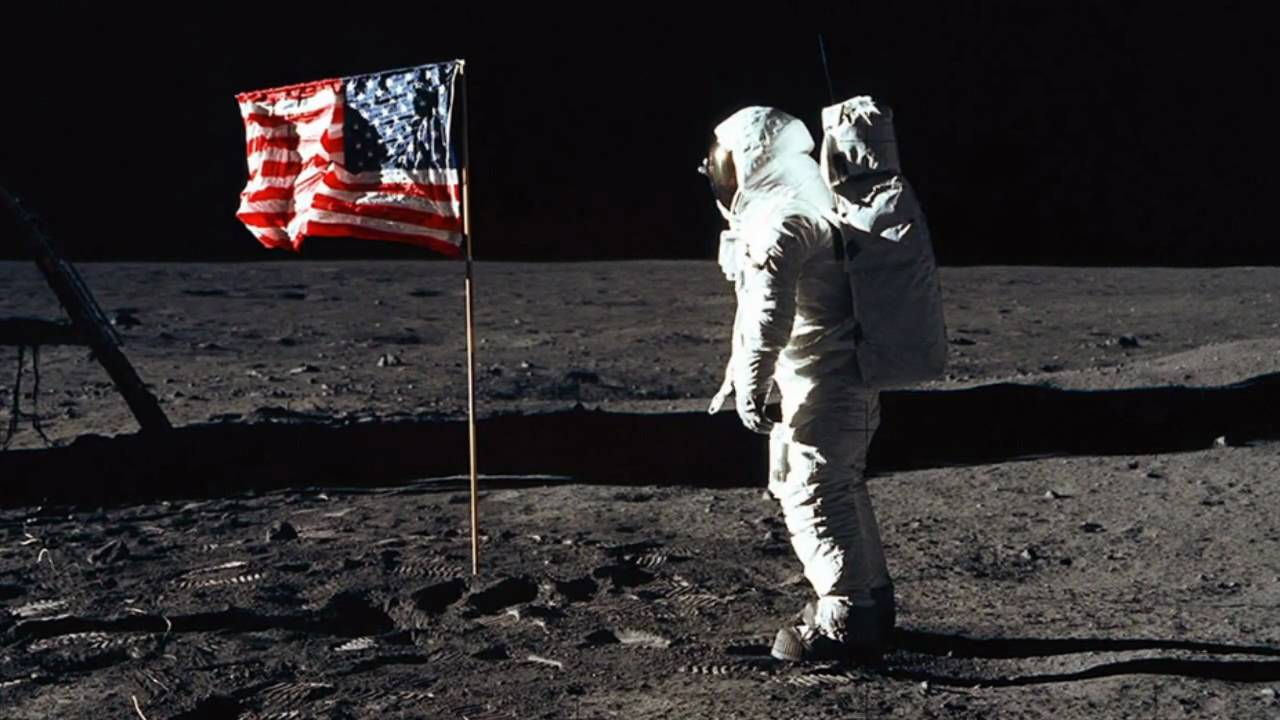 Kansas leads the world in the success of each student
It’s what Kansans said they wanted. It’s what the job trends and our current K-12 outcomes are telling us.
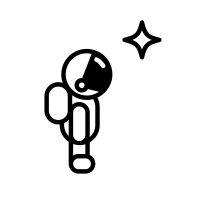 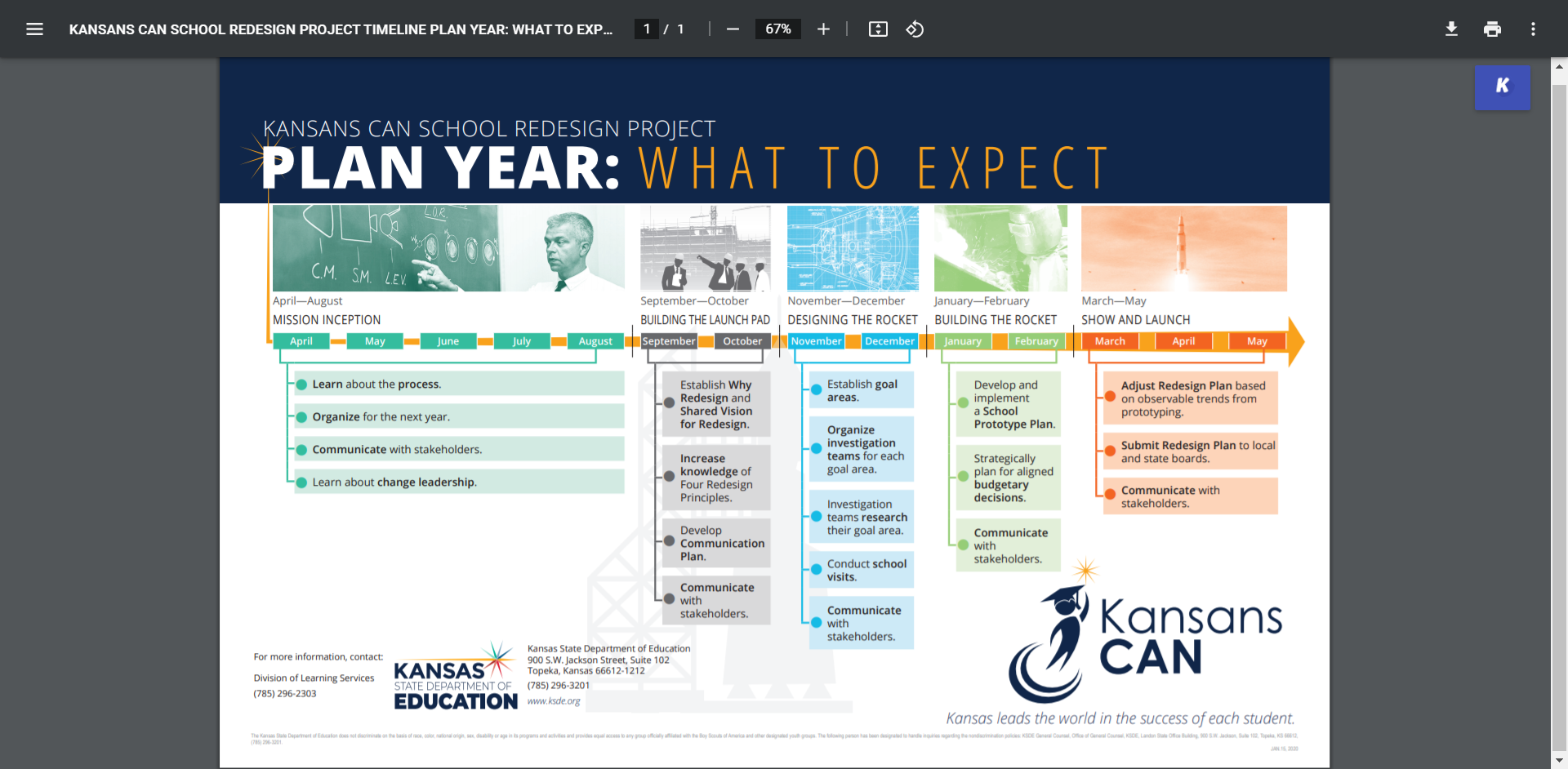 [Speaker Notes: https://www.ksde.org/Portals/0/Communications/KC_School_Redesign/Kansans%20Can%20School%20Redesign%20Project%20Plan%20Year%20Timeline.pdf?ver=2020-09-24-144333-290]
Launch Readiness Rubric
Show & Launch Readiness Expectations: 
All four Redesign Principles are addressed in your Redesign Plan
There is documentation of your work throughout the Plan Year (i.e. blueprint, action plans, and gap analyses for each strategy)
Evidence supports that you have regularly updated your Local Board of Education 
Your School Vision & Goals align with your District Vision & Goals 
Your School Vision & Goals are aligned to the State Vision, Definition of a Successful High School Graduate, and the State Board Outcomes
[Speaker Notes: Rubric- https://www.ksde.org/LinkClick.aspx?fileticket=vnD9-j4k9No%3d&tabid=1207&portalid=0&mid=3630]
Share-Out

Discuss- 
Collective Why Statement
Shared Vision
Communication Efforts
One Glow
One Grow
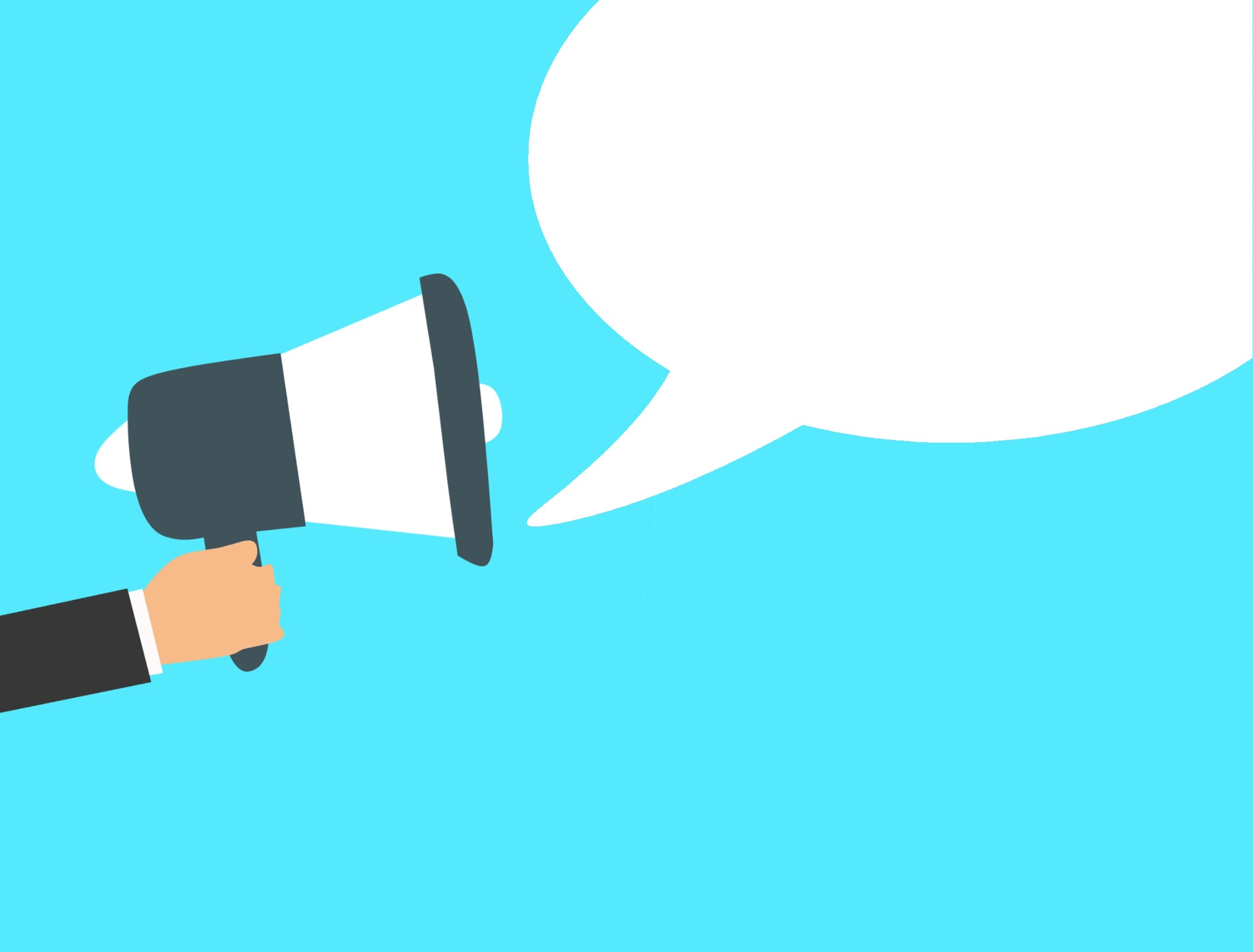 [Speaker Notes: Note- This is like an ‘accountability meeting’. Reporting on last time’s commitments, giving a status update based on data (i.e. checklist), and talking about what’s next...that’s discipline 4 ‘create a cadence of accountability’!]
Research and understand the 4 Redesign Principles (what, why, and how) 
Compile list of possible Strategies
ID how many strategies to research for possible prototyping
Identify Strategies to Prototype (Principles)
05
04
03
02
01
Why, Who, How, and When
Continue developing your plan
Over communicate
Goal Areas, Investigation Teams, and Capacity
In State, Out of State, and/or Virtual
Set up a Why and Goals before each visit
Experience Design Thinking
Empathize with your Students and Teachers
Create Goal Areas based on Data
Communicate with Stakeholders
Set Up School Visits
Learn the Redesign Process
Create Investigation teams based on Goal Areas 
Establish Roles on Investigation Teams
Form Investigation Teams
Objectives
ENGAGEMENT
ACCOUNTABILITY
FOCUS
LEVERAGE
Designing the Rocket
Your Vision for Education 

Learn the Redesign Process		Research Goal Areas		Engage Stakeholders													& Communicate 

-Design Thinking Challenge		-Identify Goal Areas 			-Build a Purposeful 
-Introduce 4DX					-Develop Investigation		 Community
					 Teams					-Mobilize Others						-Research 4 Principles		-Communication Plan
							-Take Inventory				-Business Plan
							-Identify Strategies to 							 Prototype
[Speaker Notes: Focus on the wildly important. 
Act on lead measures.
Keep a compelling scoreboard.
Create a cadence of accountability.]
TURNKEY PROCESS
Regional Training Team will experience workshop + modify turnkey materials to train the School redesign Teams in their service centers
RTT
School Redesign Team receives training from RTT and makes key decisions to modify expectations for their district and school context
SRT
School teams receive training from their School redesign team and engage staff through participation in investigation  teams
FULL SCHOOL
[Speaker Notes: Two Things: 
While you are at these trainings, we are giving you content and walking you through activities to assist you in engaging in design thinking to plan your school redesign. As you participate, you should always be thinking about what you will take back to your staff and how you will deliver it. 
To assist you with planning your ‘turnkey’, we have a communication log that you were asked to create in the beginning of our time together. You are not obligated to use this, but it is highly encouraged. Use this communication log to help you plan, to track your progress, and to implement a system of accountability.]
WHAT

Determine what is the essential learning for all.
WHY

Establish a clear purpose for the learning.
Turnkey Considerations
HOW

Determine the best time, place, and delivery model for the learning.
Kansans Can School Redesign Principles
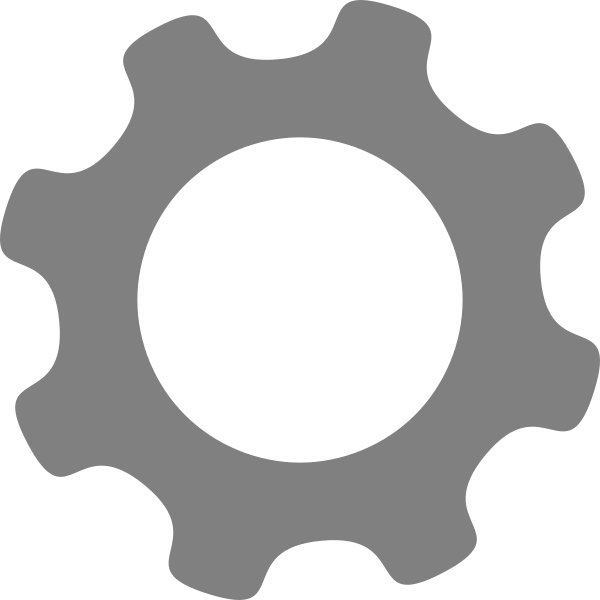 [Speaker Notes: Read Elevator Speeches with the 4 Principles- https://www.ksde.org/LinkClick.aspx?fileticket=kfIj8dZVr94%3d&tabid=1509&portalid=0&mid=6018]
Activity Options- 45 Minutes
Rotations- 
Personalized Learning Deep Dive (graphic)
Family Engagement Standards Review & Discussion
Explore Google Site 
Optional Professional Learning Summary Sheet
[Speaker Notes: In Designing the Rocket Day 1, 45 minutes will be spent exploring the principles. Any combination of what is on the slide will work. Flexibility around this portion of the day is allowed, so long as significant time is spent on the principles.]
Break
BLENDING DESIGN THINKING & 4DX
EMPATHIZE
with our students and staff
TEST
models and strategies with students
DEFINE 
their needs
Create a Cadence of Accountability
Iterations
IDEATE
solutions to these needs
PROTOTYPE
models and strategies
Focus on the Wildly Important (Goal Areas & Lag Measures)
Keep a Compelling Scoreboard
(Liang, Mitchell, & Scott, 2020)
Act on Lead Measures (Strategies)
[Speaker Notes: The HOW of Redesign - process

Blending of the two models - unique to school improvement

Start with Empathize and roll through

Design Thinking - student-focused solutions, lends itself to creativity and innovation (Navigating Next)    Ex. Michelangelo

4DX - narrowing down to what’s most important for student, executing well with strategies that leverage student-centered goals   Ex. Tom Osborne drawing up the split back veer play

Blending creativity & innovation with a focus on executing well = strong process to Redesign

Schools learn this process in the Plan Year and then continually replicate and cycle through in a perpetual loop]
What were you doing the last time you thought to yourself, "There's got to be a better way!!"?
BLENDING DESIGN THINKING & 4DX
EMPATHIZE
with our students and staff
TEST
models and strategies with students
DEFINE 
their needs
Create a Cadence of Accountability
Iterations
IDEATE
solutions to these needs
PROTOTYPE
models and strategies
Focus on the Wildly Important (Goal Areas & Lag Measures)
Keep a Compelling Scoreboard
(Liang, Mitchell, & Scott, 2020)
Act on Lead Measures (Strategies)
Explore Design Thinking
Today we will focus on  EMPATHIZE through PROTOTYPE.

We are not able to TEST within the confines of this day but expect to test.
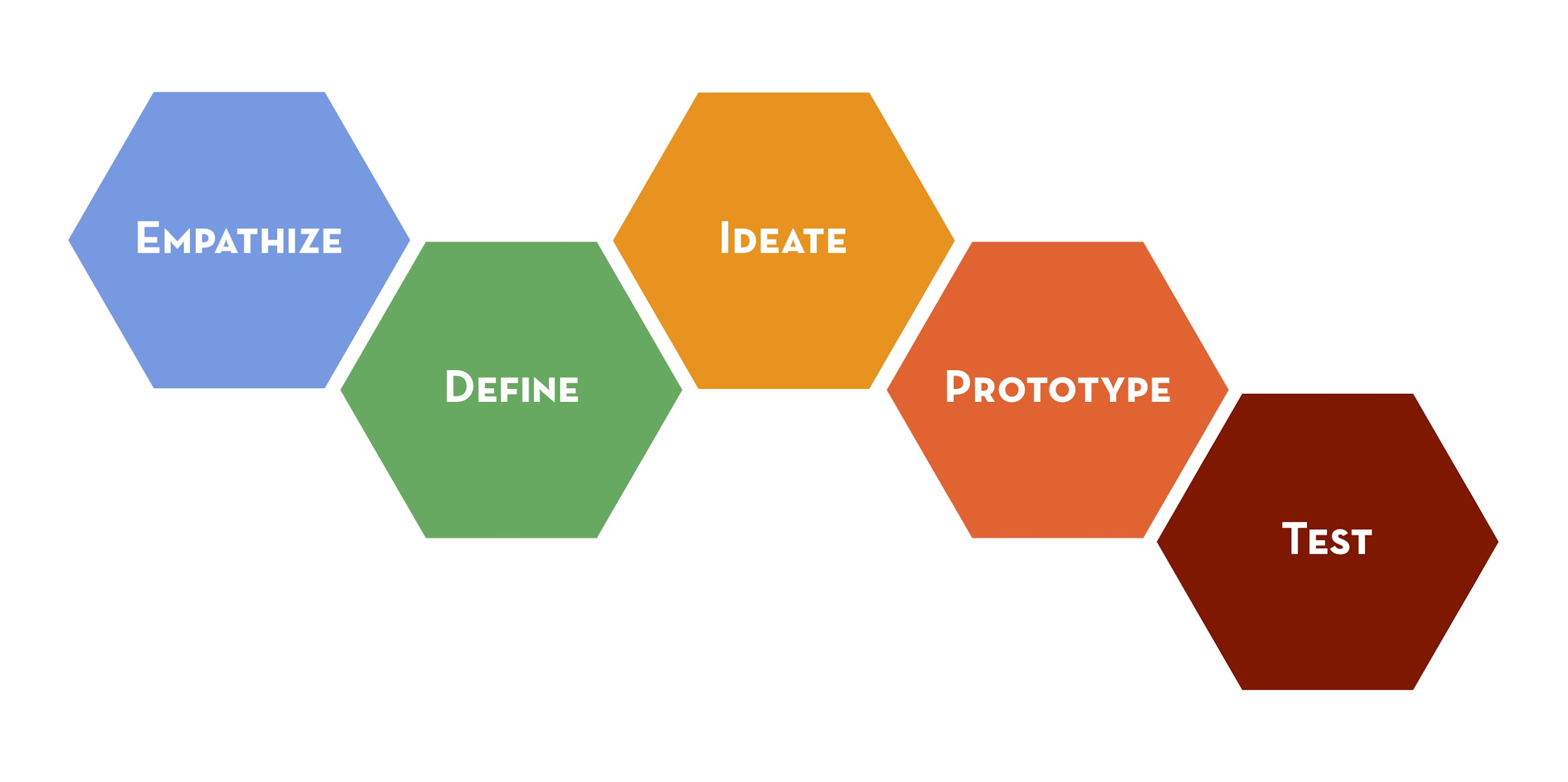 Better Way Challenge
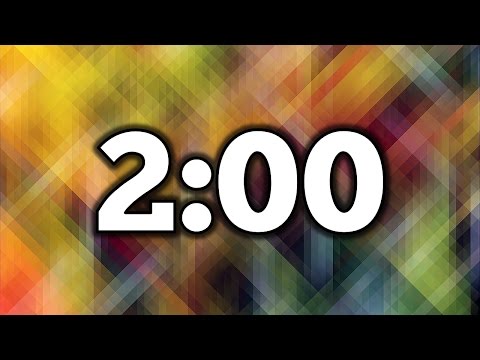 1.  Partner up 

2.  Decide on one Better Way Activity to work through together – list it in the blank under "Empathize"
Click to add text
[Speaker Notes: The Better Way Challenge- https://www.ksde.org/LinkClick.aspx?fileticket=t0NmZDfrCNk%3d&tabid=1509&portalid=0&mid=6018]
EMPATHIZE
Individually fill out the Empathy Map
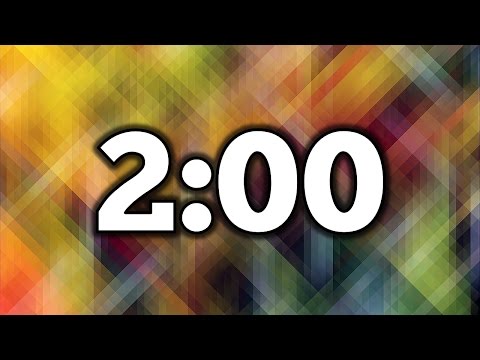 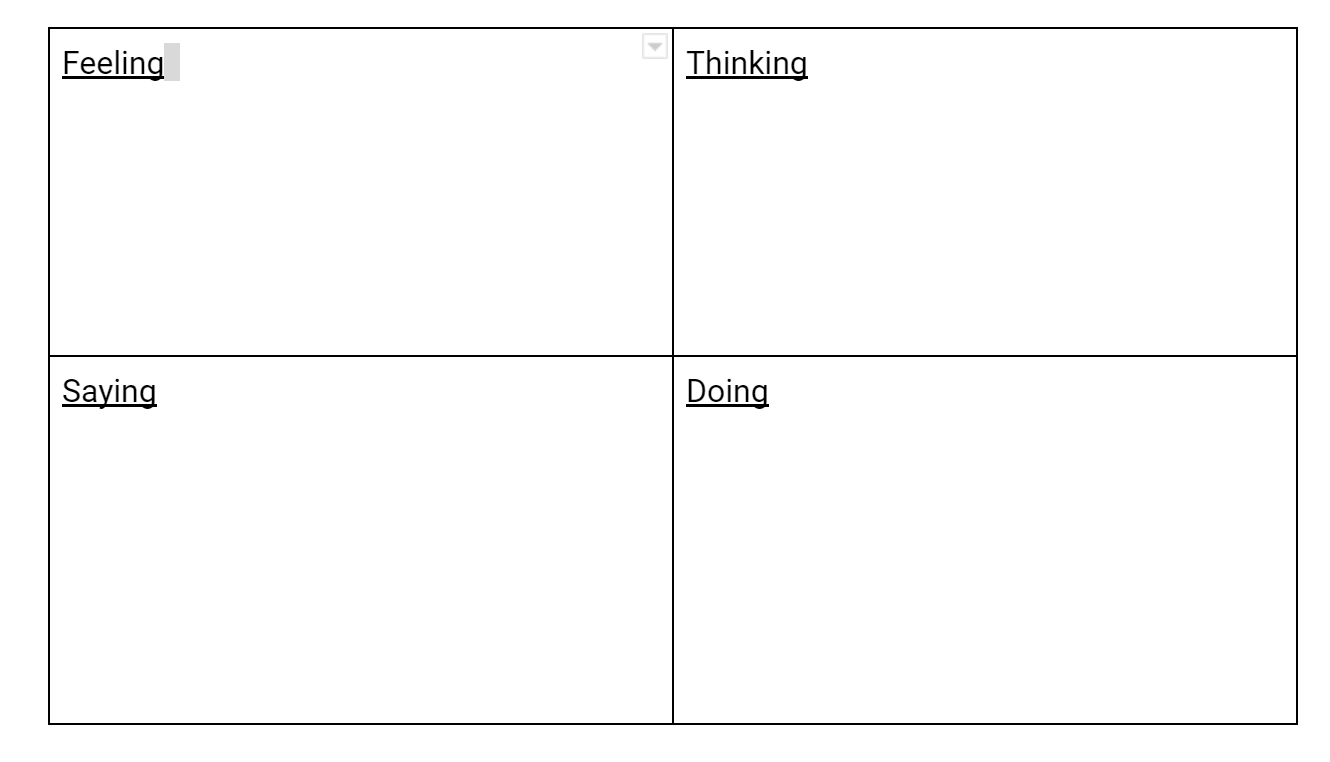 DEFINE
1. Look over both empathy maps created, identify 2 or 3 common trends and list those on the organizer.

2.  Pick one common trend and list it as a How Might We statement
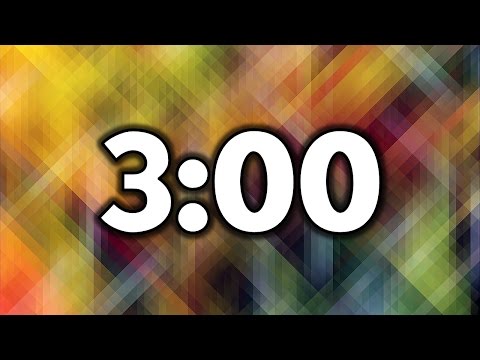 IDEATE
Together, brainstorm as many possible solutions to your Better Way Activity.  List them on the organizer.
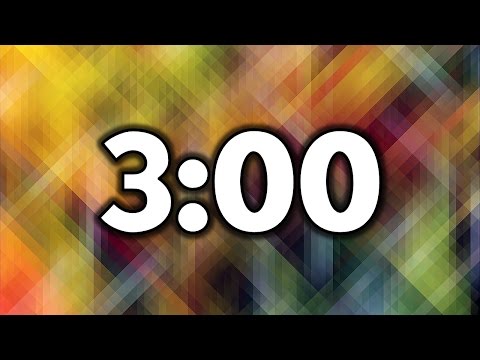 PROTOTYPE
Pick one solution and list it on the organizer.

Draw or write out how it would work.
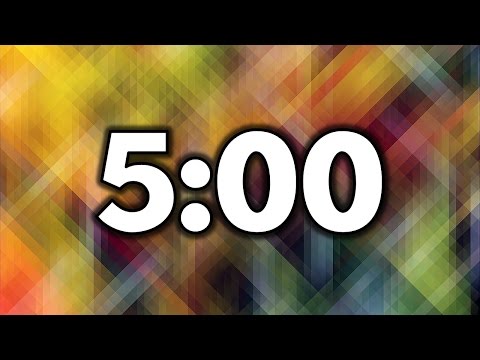 Share Your Prototype
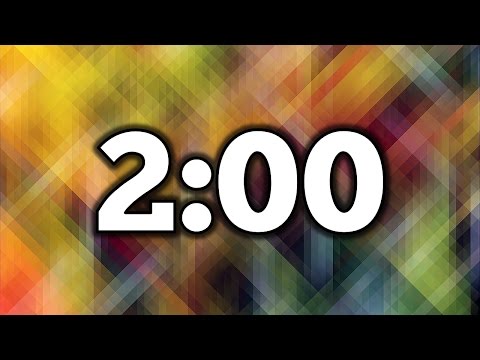 Start with your Better Way Activity and then share prototype solution
TEST
With your partner, answer:
1.  How would you test the effectiveness of this prototype?
2.  What data could you track to determine effectiveness?
3.  How often would you both need to meet to reflect on the data and make adjustments?
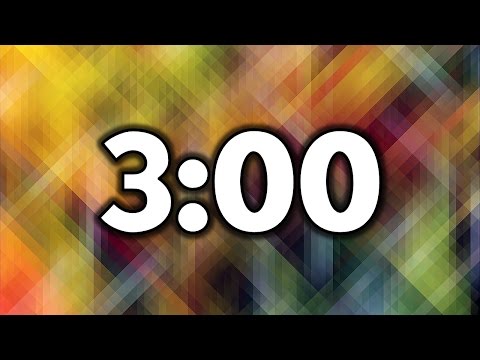 BLENDING DESIGN THINKING & 4DX
EMPATHIZE
with our students and staff
TEST
models and strategies with students
DEFINE 
their needs
Create a Cadence of Accountability
Iterations
IDEATE
solutions to these needs
PROTOTYPE
models and strategies
Focus on the Wildly Important (Goal Areas & Lag Measures)
Keep a Compelling Scoreboard
(Liang, Mitchell, & Scott, 2020)
Act on Lead Measures (Strategies)
Leadership Focus- Principals
Ensure all actions are consistent with the school’s vision, mission, and values
Anticipate and address barriers and challenges
Begin using the Redesign Workbook to align your school’s vision, goals, and strategies with system expectations and State Board Outcomes.
Coach staff in prioritizing strategies that will leverage your goals and vision.
Serve as a conduit for communication between your teacher teams and your system leaders. 
Evaluate resource implications for strategies so that implementation barriers can be addressed early.
Leadership Focus- Teachers
Psychological Safety- Relational Trust
Psychological Safety- Risk Taking
Benevolence- giving back to one another
Openness- sharing professional ideas
Honesty- telling the truth; refusing to spread untruths
Competence- collaborate to improve instructional practices

(Kaplan & Owings , 2013)
Utilize the mindset ‘safe enough to try’
Utilize the mindset of ‘failing forward’
Provide clarity around project ownership and responsibilities 
Distribute authority to those closest to the decision  

(Kim & Gonzalez-Black, 2016)
Break
Design Thinking
EMPATHIZE
with our students and staff
TEST
models and strategies with students
DEFINE 
their needs
Iterations
IDEATE
solutions to these needs
PROTOTYPE
models and strategies
[Speaker Notes: We will dive into  Empathize next but first we want to make sure you understand the other terms
Define for us is identify problems and/or trends, creating how might we statements and then creating goal areas]
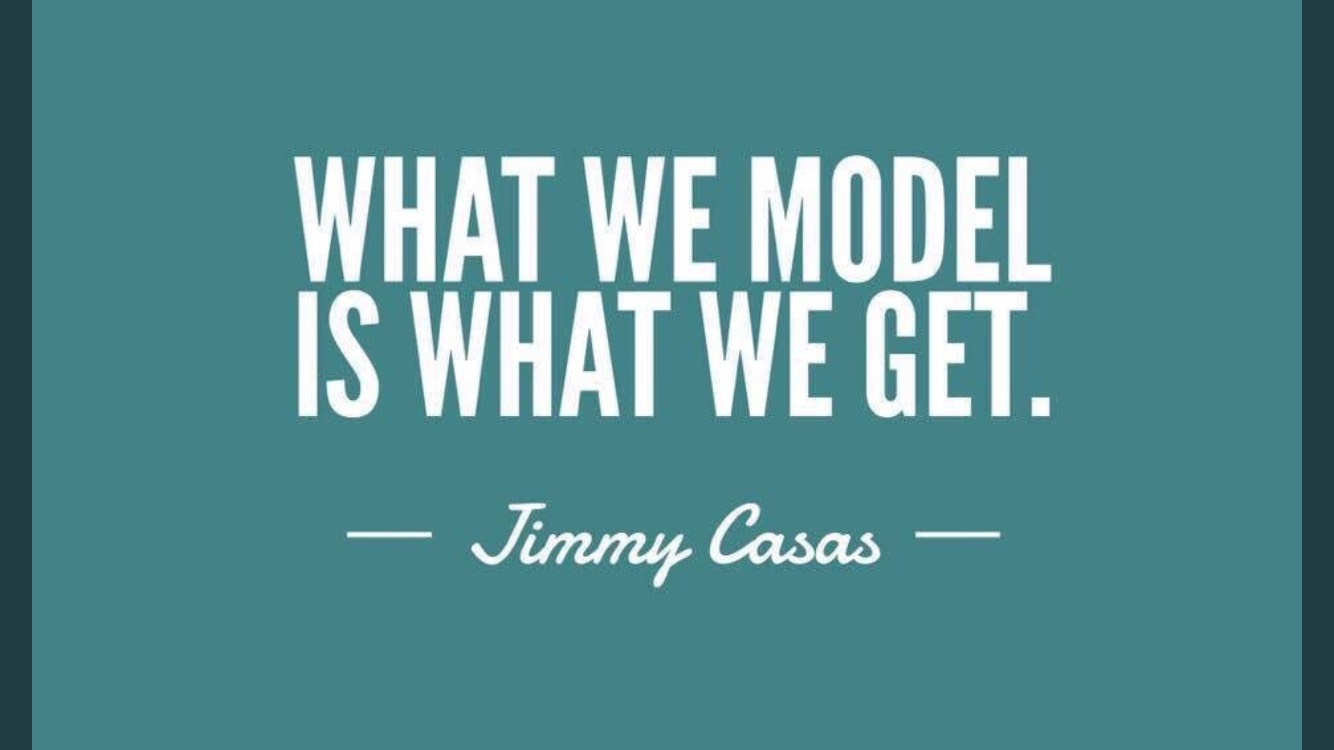 Let’s Empathize
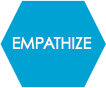 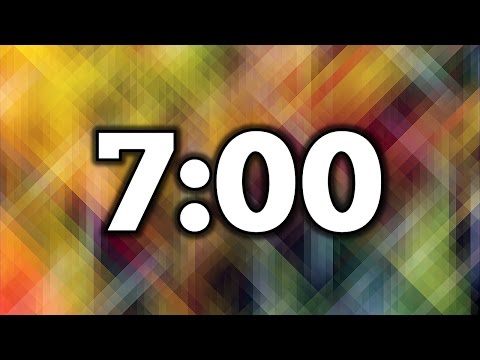 Utilizing a student profile, create a persona canvas.
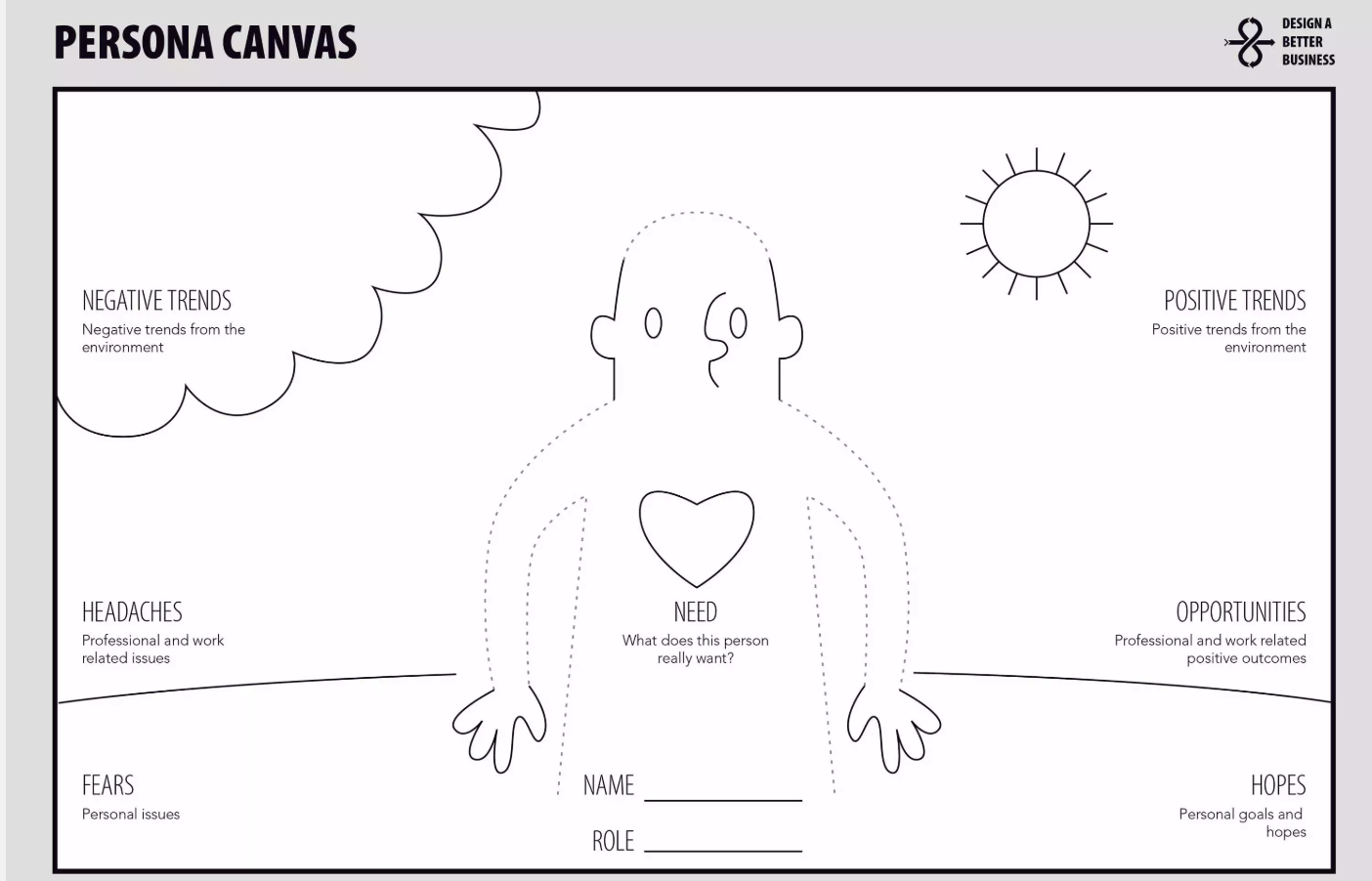 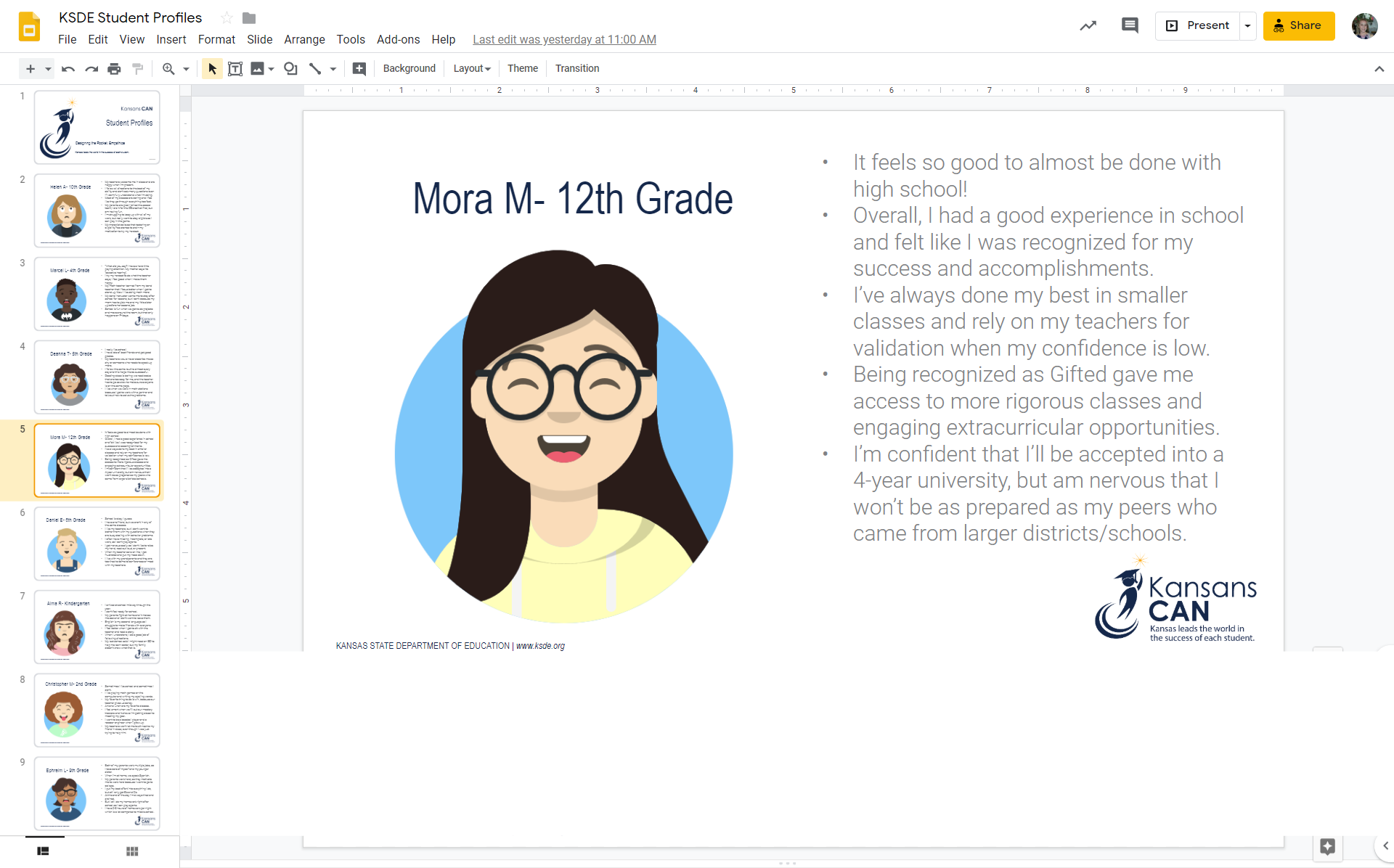 [Speaker Notes: These student profiles are examples of the considerations teachers should be maintaining while writing about one of their own students. MAKE SURE THIS IS DONE BY TEACHERS USING THEIR OWN STUDENT. 
Staying with the student experience at the center
Want to bring the voice of Kansas students
By no means exhaustive but is a starting point for how to empathize 
Instruction: Select 1 student. You will develop a persona canvas that has multiple prompts such as trends, fears, headaches]
Let’s Empathize
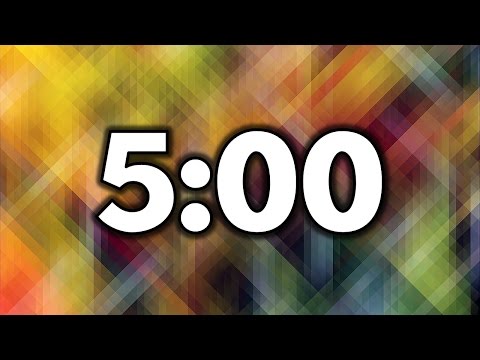 GALLERY WALK: Around your table
NOTICE TRENDS: Write them down on a post-it
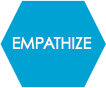 5 min
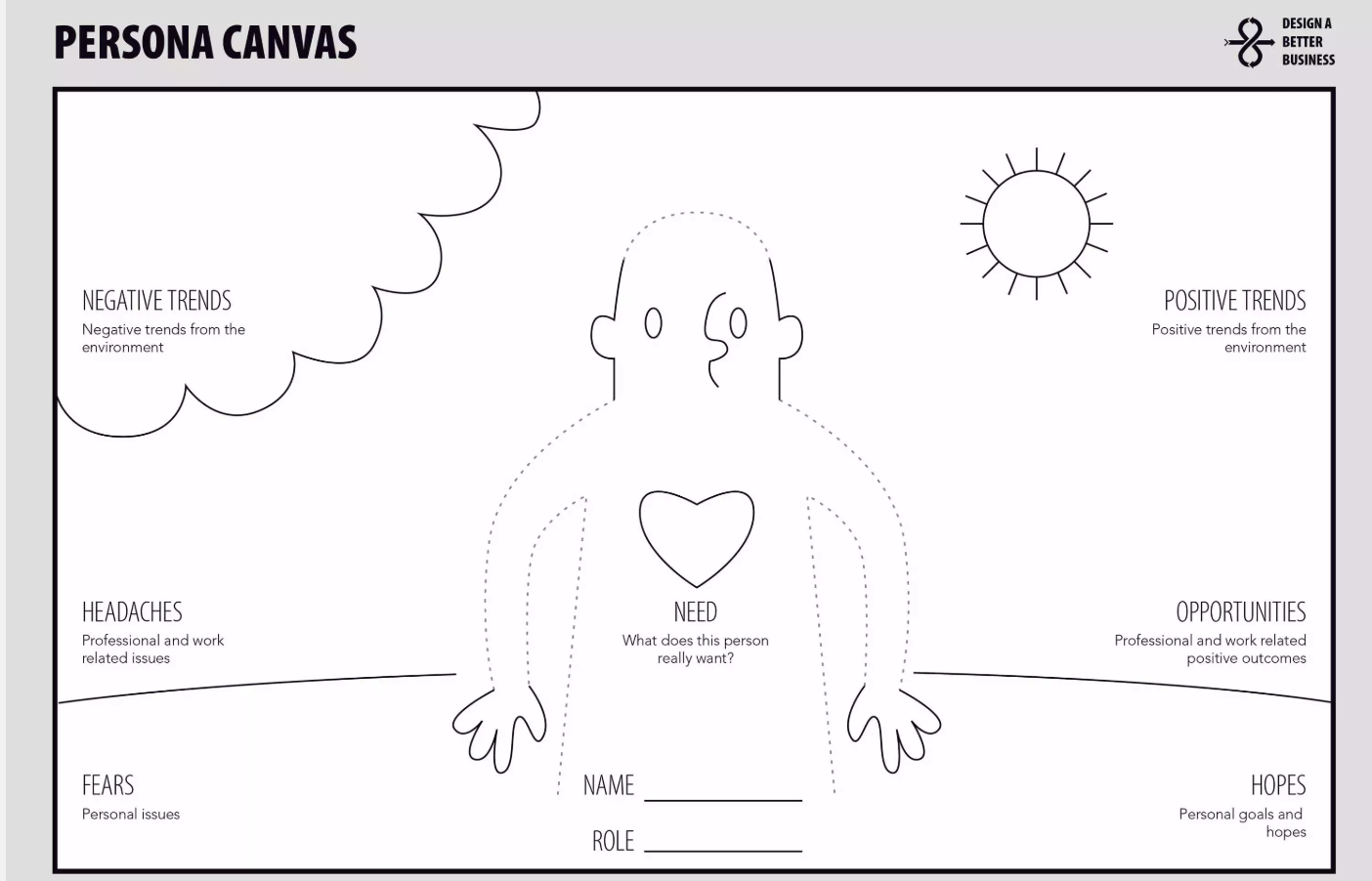 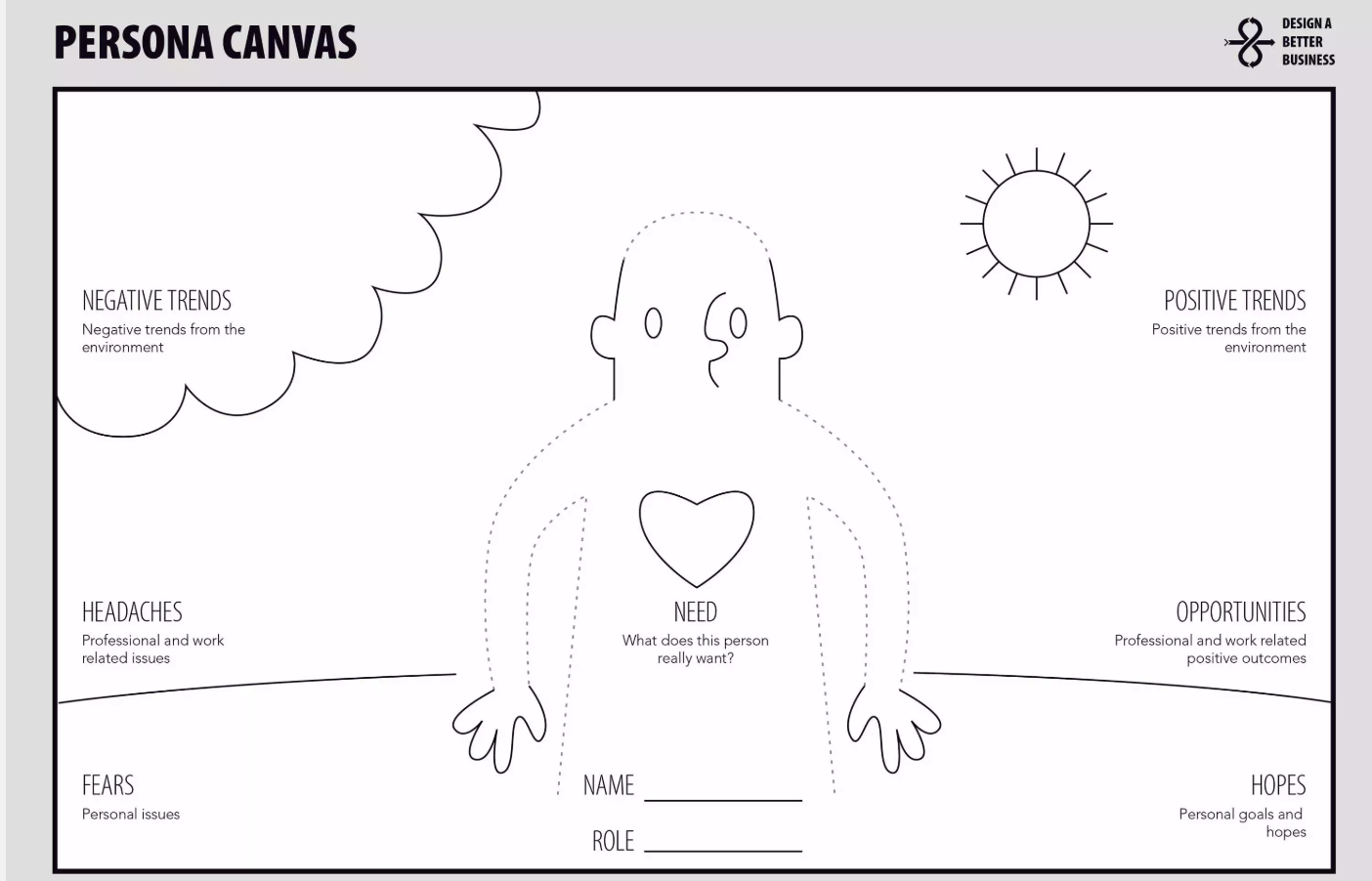 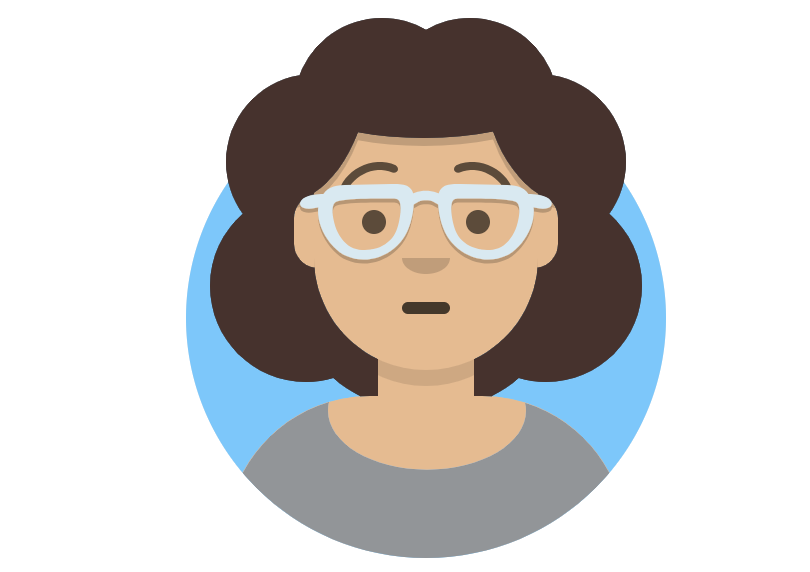 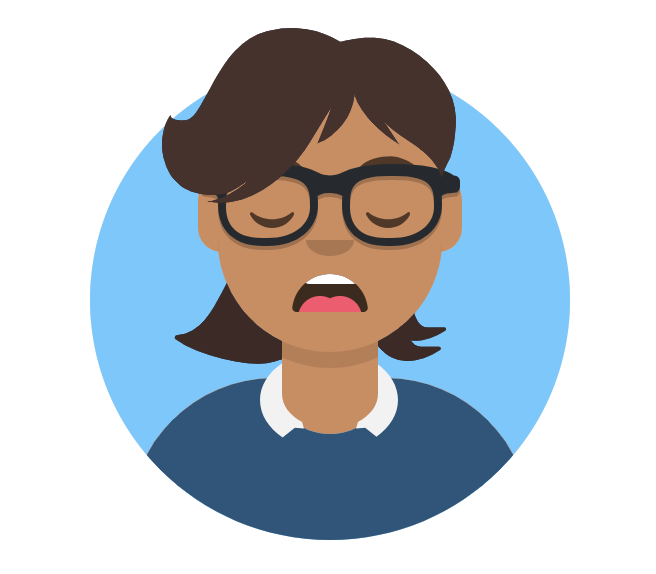 Partner Discussion
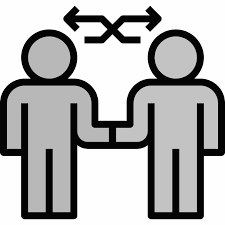 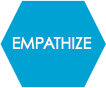 5 min
What trends or similarities in the persona canvas am I noticing?
What varies between the canvases?
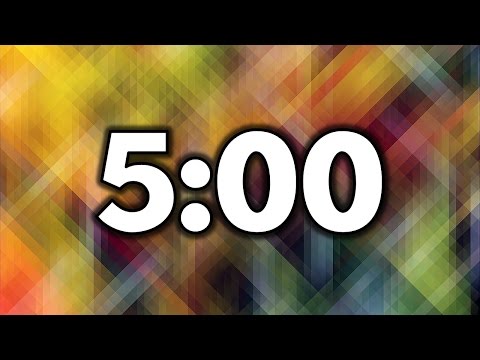 Other Ways to Empathize
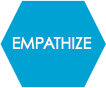 Shadow a student
Student and teacher surveys
Student focus groups
Empathy maps
Lunch
Design Thinking
EMPATHIZE
with our students and staff
TEST
models and strategies with students
DEFINE 
their needs
Iterations
IDEATE
solutions to these needs
PROTOTYPE
models and strategies
[Speaker Notes: We will dive into  Empathize next but first we want to make sure you understand the other terms
Define for us is identify problems and/or trends, creating how might we statements and then creating goal areas]
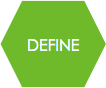 Defining the Problem
INDEPENDENTLY: Review IDEO resource
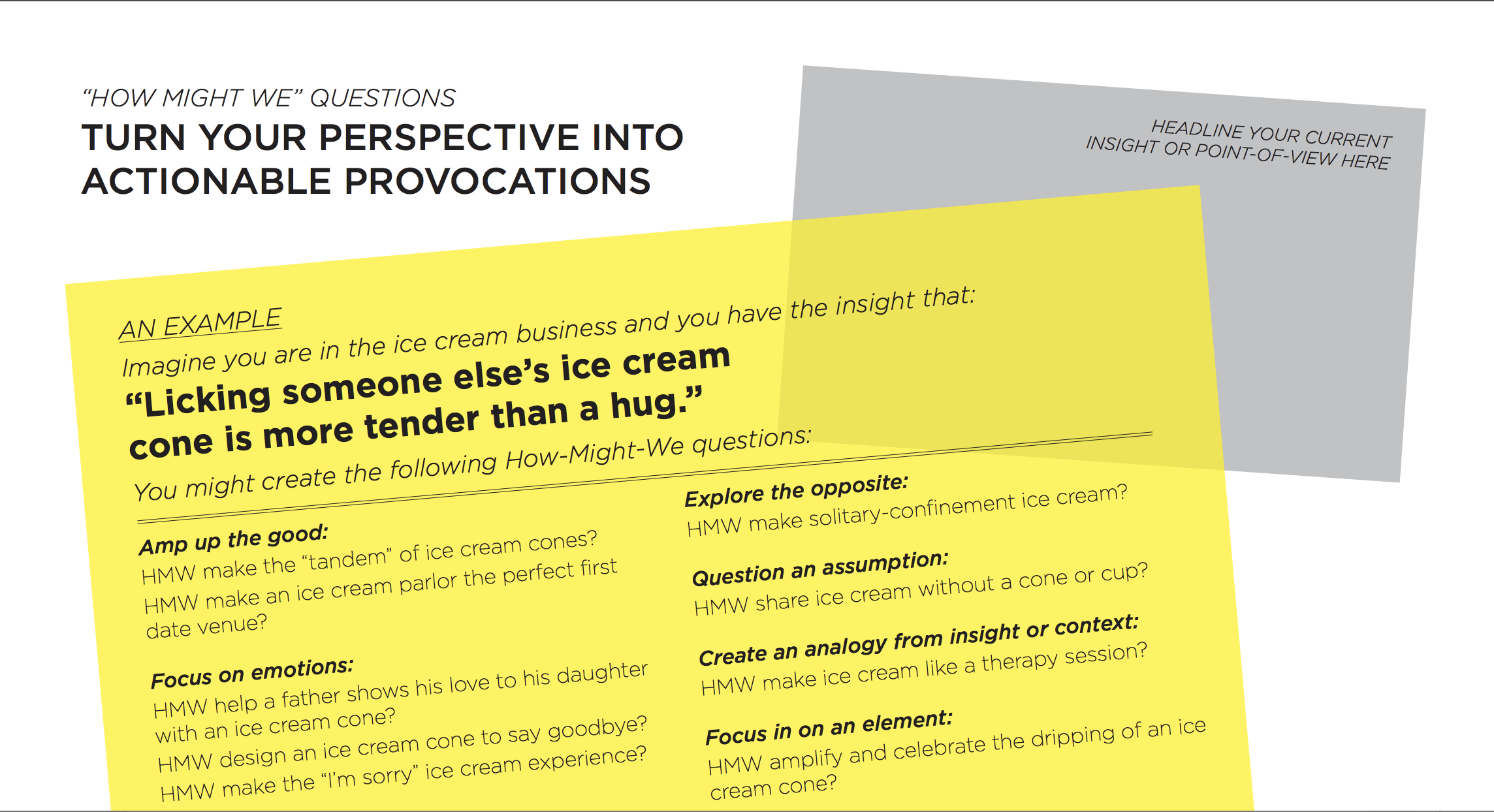 [Speaker Notes: Define is the step that will allow schools to identify their 2 - 4 Goal Areas.  

As a practice activity, each SRT should rotate through the empathy maps, identify trends, turn them into HMW statements and then into Goal Areas.  

One example - a trend from the empathy maps is chronic absenteeism which turns into HMW cause students to want to be at school?  The related Goal Area could be student engagement or attendance, etc.

The SRT can practice this activity and then take it back to the whole staff to identify their 2 - 4 Goal Areas and then bring those back to DAy 2 of DTR]
Defining the Problem
HMW Questions
HMW = How Might We
Helps define our trends or problems in a way that allows us to solve them creatively.
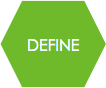 [Speaker Notes: A good EQ: 
Is open-ended; that is, it typically will not have a single, final, and correct answer.
Is thought-provoking and intellectually engaging, often sparking discussion and debate.
Calls for higher-order thinking, such as analysis, inference, evaluation, prediction. It cannot be effectively answered by recall alone.
Points toward important, transferable ideas within (and sometimes across) disciplines.
Raises additional questions and sparks further inquiry.
Requires support and justification, not just an answer.
Recurs over time; that is, the question can and should be revisited again and again.
http://www.ascd.org/publications/books/109004/chapters/What-Makes-a-Question-Essential%A2.aspx]
Develop a Few HMWs
HMW= How Might We
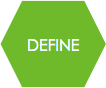 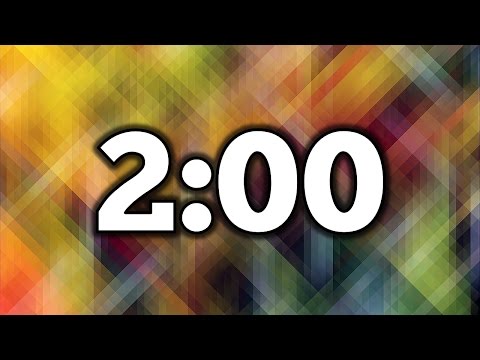 CAUTION: DON’T TRY AND ANSWER YOUR OWN QUESTION IN THE QUESTION. HMW should be open ended and allow for many different answers.
[Speaker Notes: A good EQ: 
Is open-ended; that is, it typically will not have a single, final, and correct answer.
Is thought-provoking and intellectually engaging, often sparking discussion and debate.
Calls for higher-order thinking, such as analysis, inference, evaluation, prediction. It cannot be effectively answered by recall alone.
Points toward important, transferable ideas within (and sometimes across) disciplines.
Raises additional questions and sparks further inquiry.
Requires support and justification, not just an answer.
Recurs over time; that is, the question can and should be revisited again and again.]
Gap Analysis
What do we want for our students?
What gaps exist in helping each student reach success?
Create a definition of success. What will a successful graduate of __ look like? What characteristics will they possess?
Create a list of barriers toward achieving your definition of success. 

Barriers can be anything- real or imagined. 

What is keeping you from reaching your vision?
Initiative Inventory
Part 1- 
4 Principles Overview
Part 2- 
Initiative Evaluation
Generate a list of the work you are currently doing to support each Redesign principle. 
If this is a building-level initiative, place a ‘B’ next to it. 
If this is a district/system-level initiative, place a ‘S’ next to it.
Choose one initiative from each principle category (if time allows) to evaluate. Try to have both building and system initiatives represented. 
Complete one of the following initiative inventories for the 4 initiatives you select. 
Option 1 (fits 10 initiatives)
Option 2 (fits 2 initiatives)
Share Out & Reflections
Break
Leadership Focus- Principals
Ensure all actions are consistent with the school’s vision, mission, and values
Anticipate and address barriers and challenges
Begin using the Redesign Workbook to align your school’s vision, goals, and strategies with system expectations and State Board Outcomes.
Coach staff in prioritizing strategies that will leverage your goals and vision.
Serve as a conduit for communication between your teacher teams and your system leaders. 
Evaluate resource implications for strategies so that implementation barriers can be addressed early.
Leadership Focus- Teachers
Psychological Safety- Relational Trust
Psychological Safety- Risk Taking
Benevolence- giving back to one another
Openness- sharing professional ideas
Honesty- telling the truth; refusing to spread untruths
Competence- collaborate to improve instructional practices

(Kaplan & Owings , 2013)
Utilize the mindset ‘safe enough to try’
Utilize the mindset of ‘failing forward’
Provide clarity around project ownership and responsibilities 
Distribute authority to those closest to the decision  

(Kim & Gonzalez-Black, 2016)
Conditions for a Learning Culture
Sh
Principals
Model Learning Leadership
Motivate Teachers
Support Inquiry, Innovation, and Exploration
Shared Leadership
Shared Leadership
-Shared Vision
-Psychological Safety
-Communication & Feedback
-Growth Mindset
Teachers
Collective Efficacy
Change Agents
Collegial Collaboration and Practices
Additional Stakeholders
Input in Goals and Strategies
Communicate about and Invest in the Work
Shared Leadership
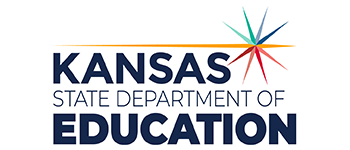 Turnkey & School Planning Time
Redesign Principles
Exposure & Introduction 
Design Thinking
Better Way Challenge
Empathize 
How Might We Questions
Gap Analysis & Initiative Inventory
Complete as needed with staff
Invite District Leaders to Meeting 2
Feedback & Communication 
Communication Plan 
Business/Community Engagement Plan
WHY
WHAT
Turnkey Considerations
HOW
Share your commitments between now and the next Training.
Each school will share out loud.
[Speaker Notes: Note- This is like an ‘accountability meeting’. Reporting on last time’s commitments, giving a status update based on data (i.e. checklist), and talking about what’s next...that’s discipline 4 ‘create a cadence of accountability’!]
SURVEY
Please take the survey at the end of each regional training. Your feedback is incredibly valuable.
Follow us on Twitter
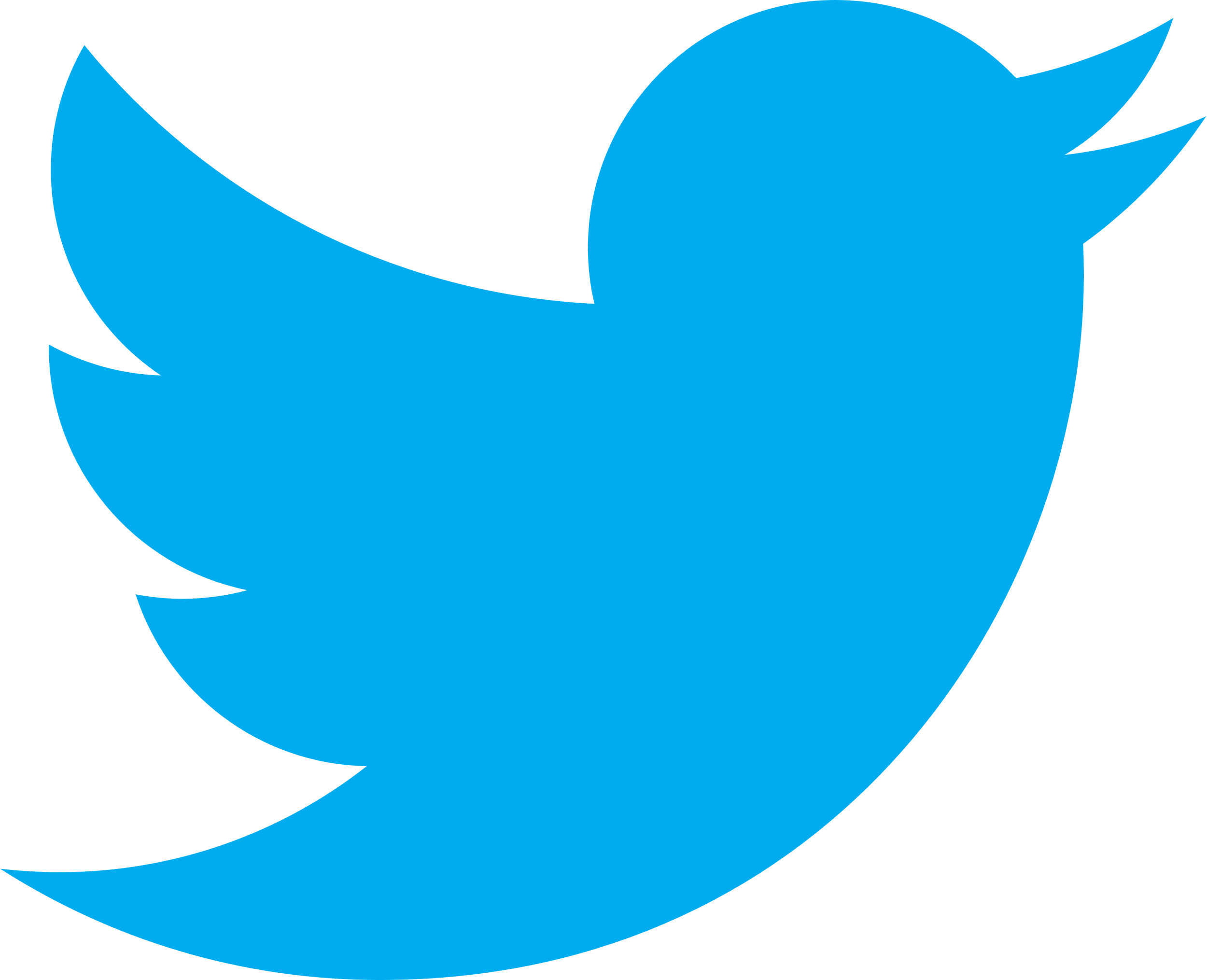 @KSDEredesign

#kstothemoon